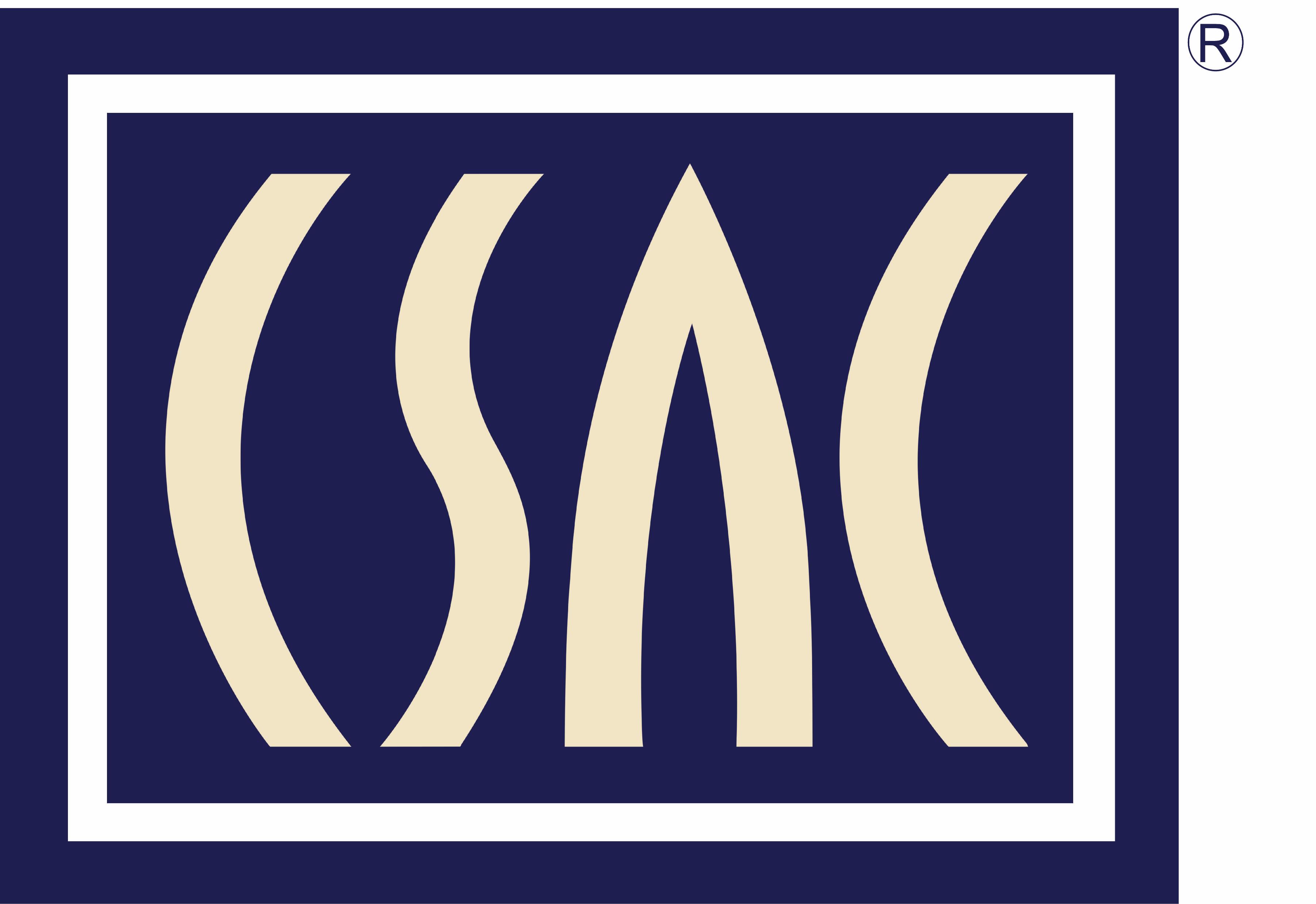 Legislative Update
Overview of Bills and Budget
Incompetent to Stand Trial (IST) growth cap and penalty
Criminal administrative fees: reporting requirements
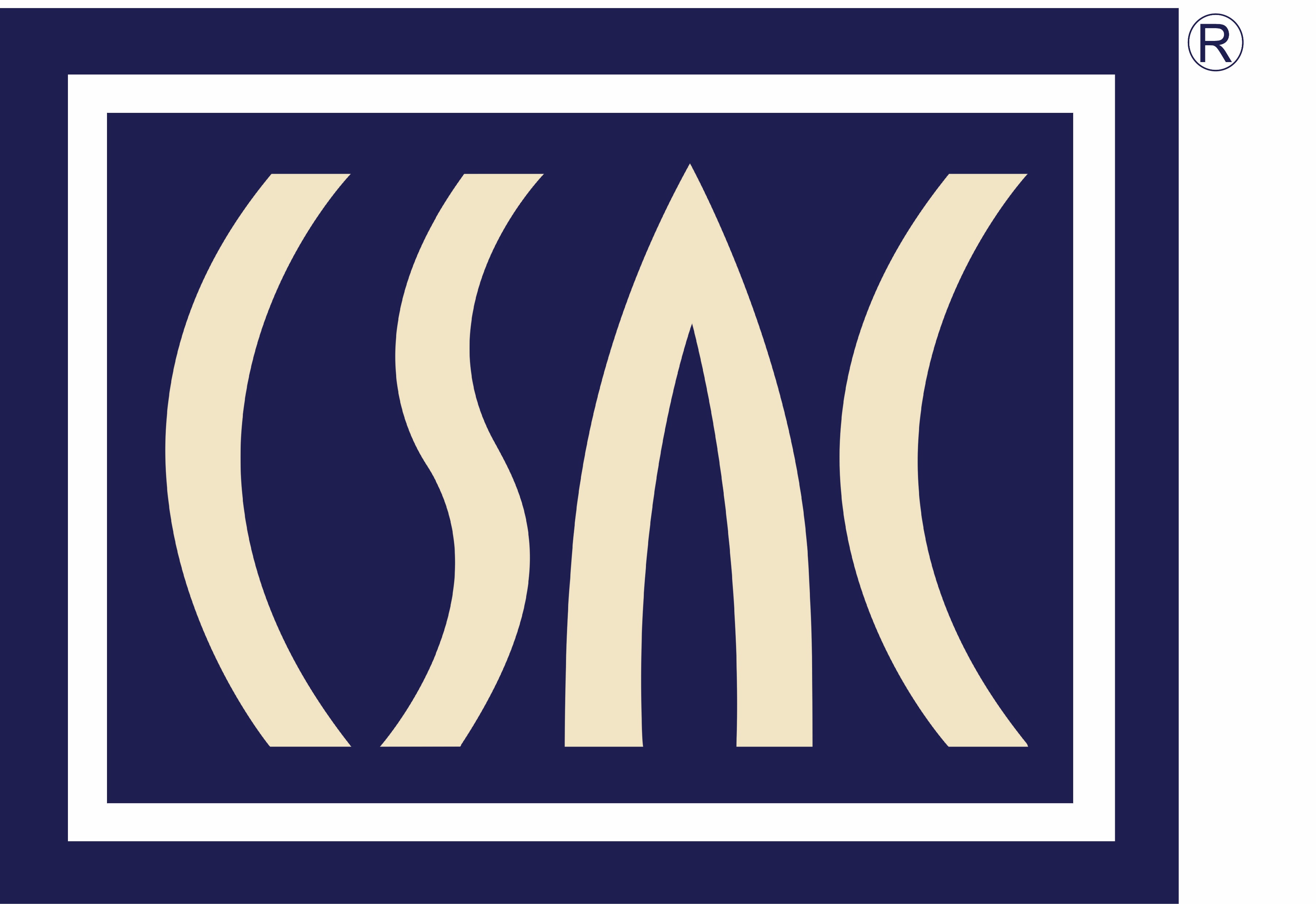 Legislation
Over 500 AOJ related bills
Hot topics include:
Fentanyl and opioid response
Firearms
Diversion 
Juvenile Justice
Sheriffs/jails/probation
Prop 47 
Policing 
Human Trafficking
Domestic Violence 
Sexually Violent Predators
Homelessness
AT HOME: Accountability, Transparency, Housing, Outreach, Mitigation, Economic opportunity
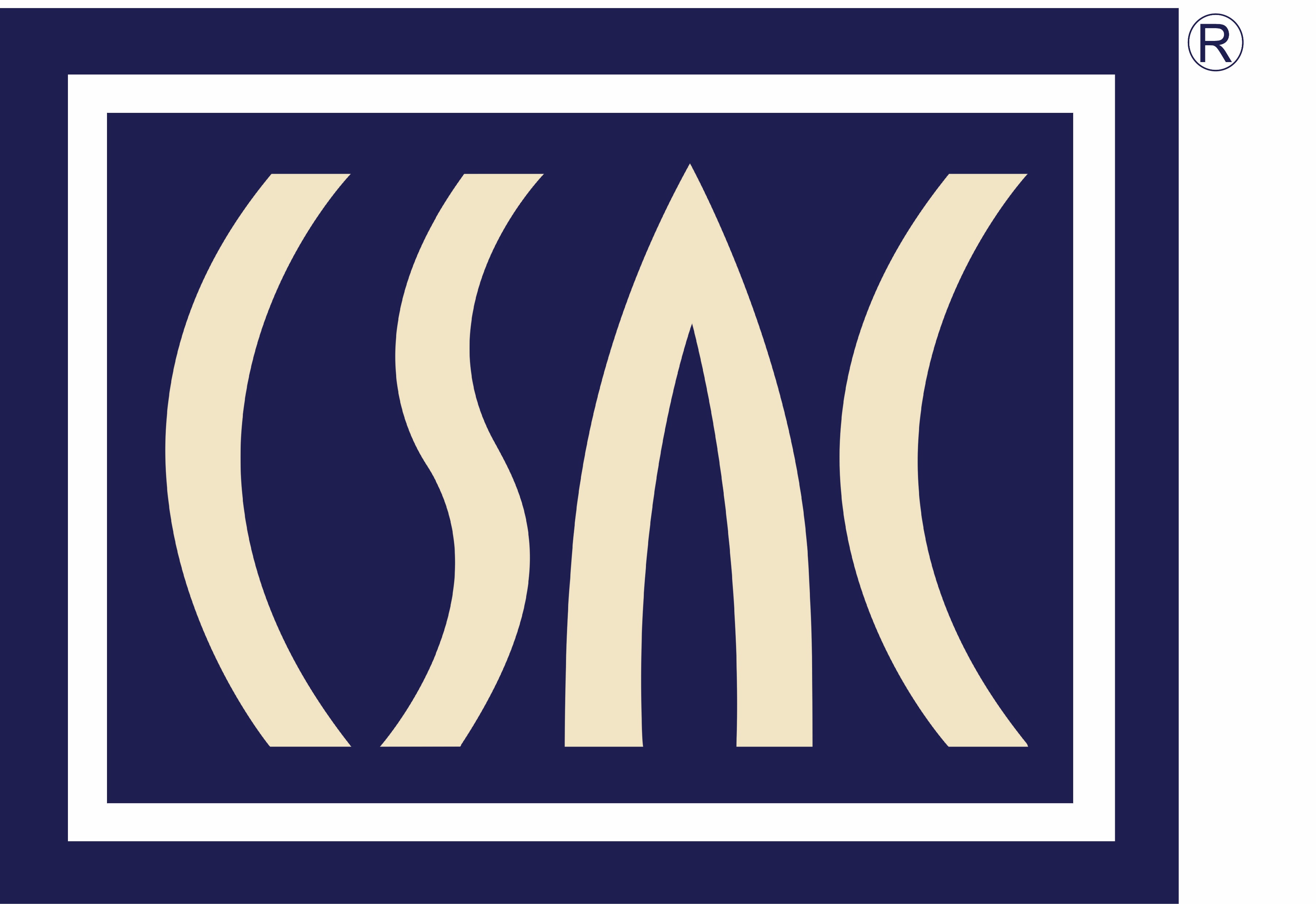 A few notable bills…
AB 479 – domestic violence pilot program extension (support)
AB 1329 – county jail ID pilot program (support) 
SB 75 – judgeships (support)
SB 564 – sheriffs and marshals fees (support)
AB 702 – Juvenile Justice Crime Prevention Act (JJCPA) financing (oppose)
AB 505 – Office of Youth and Community Restoration (OYCR) 
AB 742 – use of police canines 
AB 1090 – sheriff removal
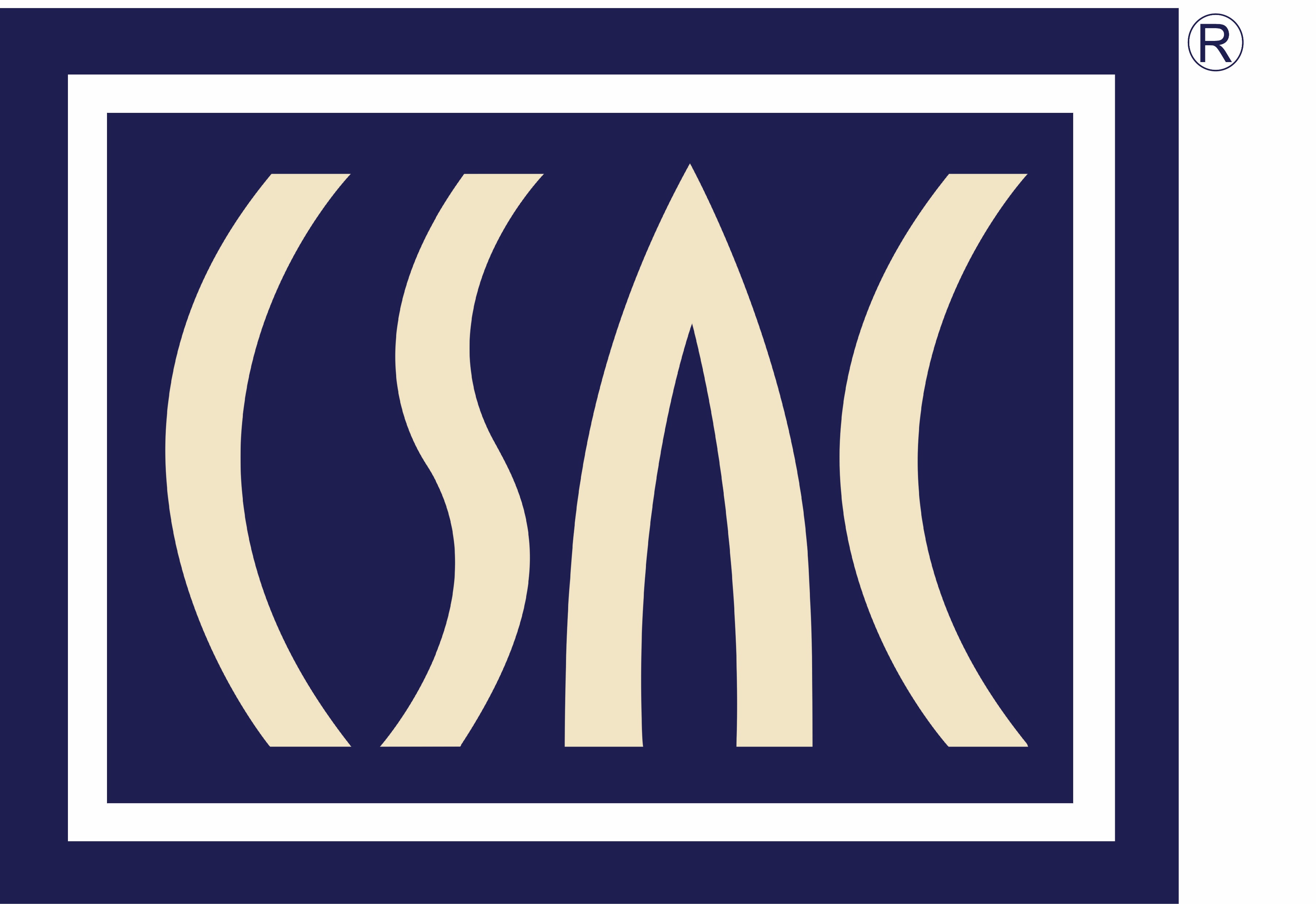 Budget
Juvenile Justice Realignment
Funding to support the transition of youth at DJJ that will be returned to counties
Public Defense Pilot Program
Oppose $50 million cut to the program included in the Governor’s Proposed Budget
Department of Justice, Bureau of Forensic Services
Oppose fee-based system for state crime labs 
Community Assistance, Recovery, and Empowerment (CARE) Act
Support ongoing sustainable funding for implementation in all 58 counties
Post Release Community Supervision
Support $8.2 million included in the  Governor’s Proposed Budget
Community Corrections Performance Incentive Grant
Support $123.8 million one-time General Fund in 2023-24 
Prop 47 Savings estimate
Governor’s Proposed Budget estimates total state savings of $101 million in 2023-24
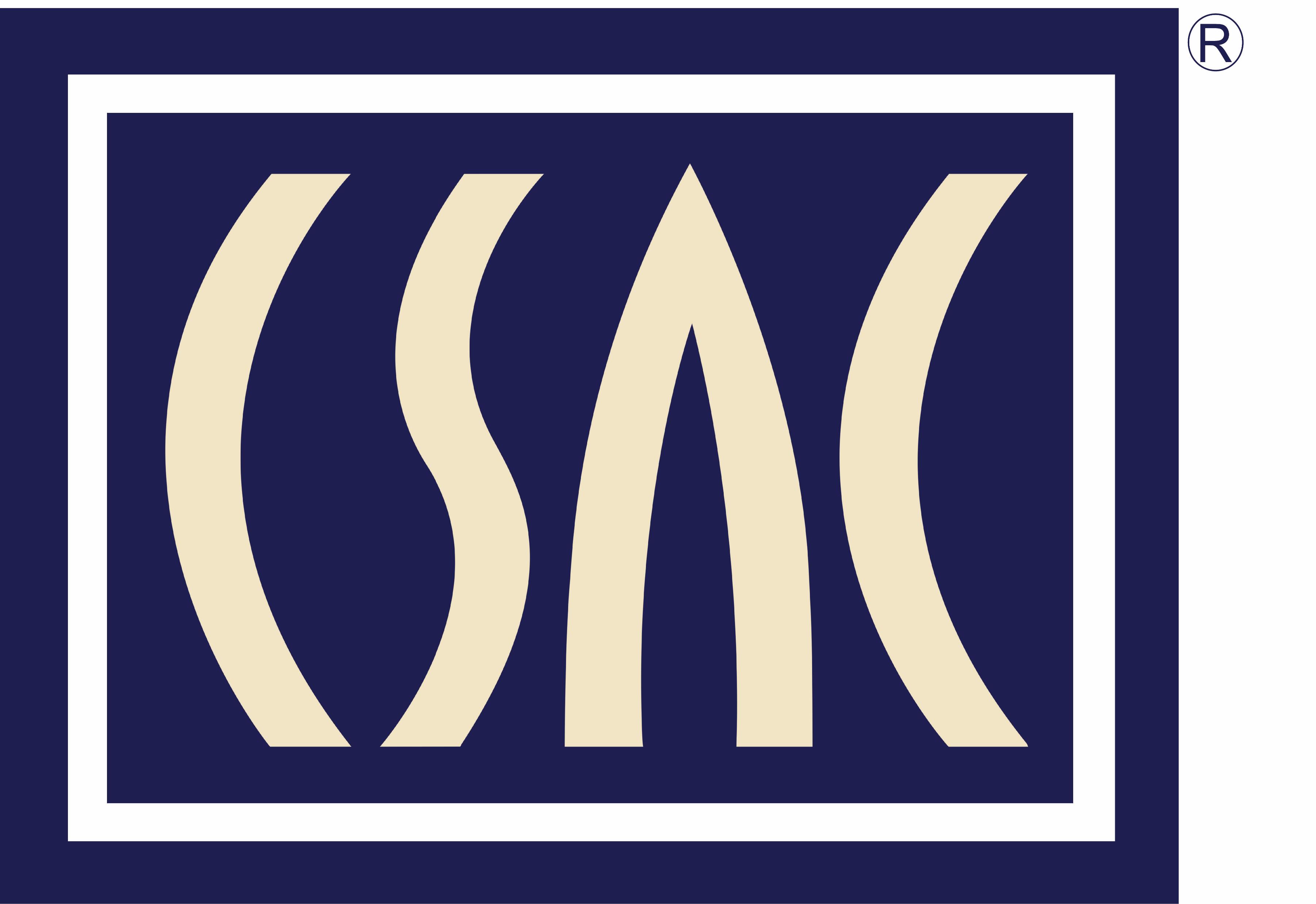 Incompetent to Stand Trial (IST)Growth Cap and Penalty
SB 184 (2022) established growth cap and penalty program
Summary: Based on current projections, 42 counties are over their “baseline” and will likely pay a penalty (ranging from $56,420 to upwards of a few million)
December 2022 the Department of State Hospitals (DSH) released implementation letter and progress report for growth cap and penalty 
Counties were provided their “baseline” number of IST determinations, which is their previous year’s total number of IST determinations 
Counties will be penalized if they exceed their baseline, according to the following tiered schedule:
5th, 6th or 7th IST determination over the baseline = pay 50% of the penalty rate 
8th and 9th IST determination over the baseline = pay 75% of the penalty rate
10th IST and above = pay 100% of the penalty rate 
The penalty rate is calculated by the following:
FY 2022-23 DSH bed rate: $728 per day
FY 2016-17 through FY 2018-19 average length of stay for ISTs: 155 days
$728 multiplied by 155 = $112,840 
Example: If a county had 100 total IST determinations in FY 2021-22, that is their baseline for purposes of the program.  If this year the county has 30 IST determinations in the first quarter, they’re “on pace” to pay the following:
$56,420 (50% of penalty rate) multiplied by 3 (for fifth, sixth, and seventh determination above the baseline) = $169,260
$84,630 (75% of penalty rate) multiplied by 2 (for eight and ninth determination above the baseline) = $169,260
 $112,840 (100% of penalty rate) multiplied by 11 (for tenth through twentieth determination above the baseline) = $1,2451,240 
Grand total penalty amount that must be paid to the state’s Mental Health Diversion Fund = $1,579,760
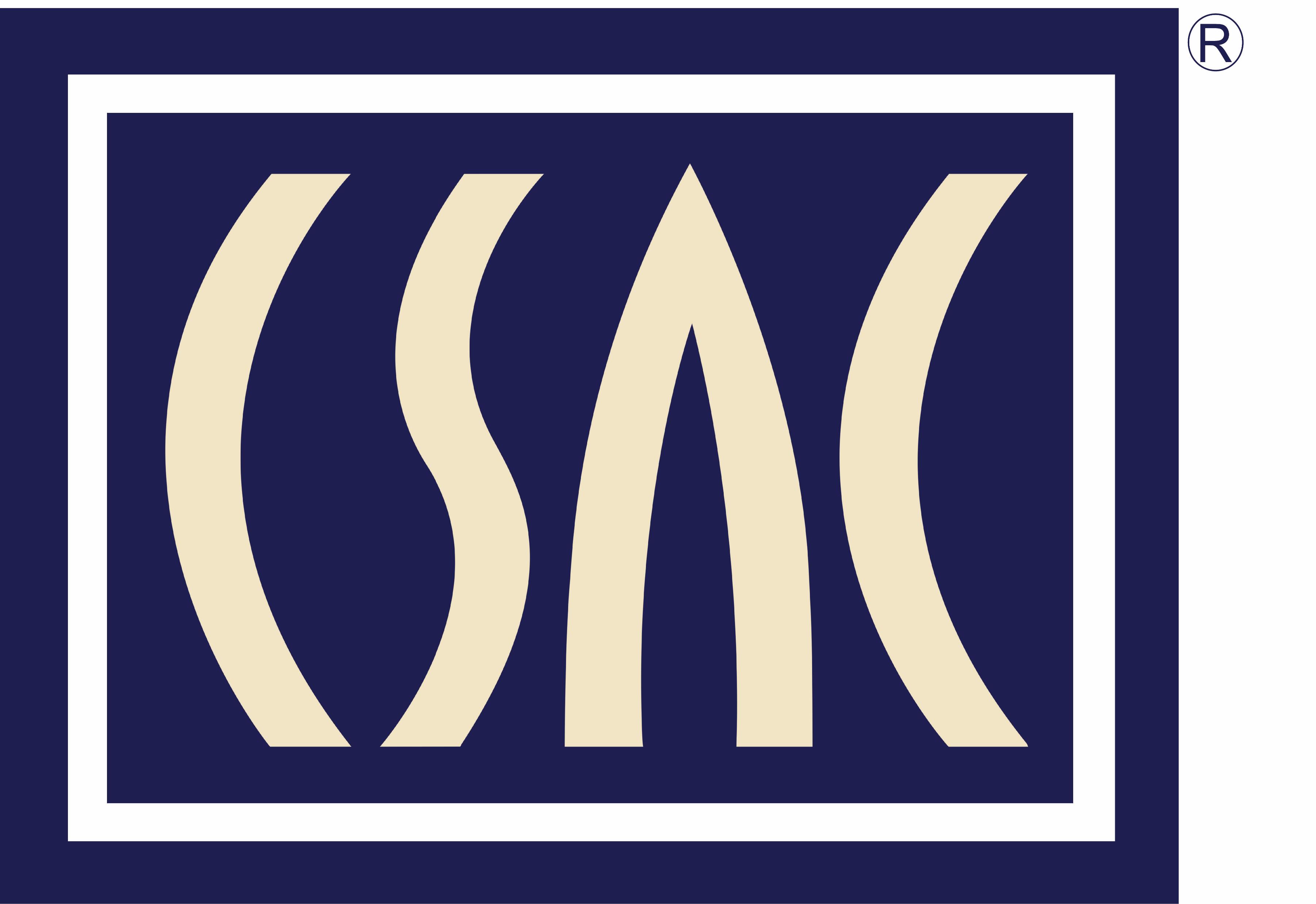 Reminder: County Reporting Requirements
AB 1869 (2020) – eliminated 23 criminal administrative fees; provided $65 million annual backfill until 2025-26; intent of Legislature to provide funding formula and reporting requirements in 2021.

AB 143 (2021) – included the backfill allocation methodology and reporting requirements based off AB 1869.  County reporting requirements include:
May 1, 2022 – the revenue collected for each of the 23 eliminated fees for the most recent three previous years.
Each year before January 10 (through 2026) – the total annual budget of the county department/s receiving any portion of the backfill, accounting expenditures, and detailed description of the use of funds.
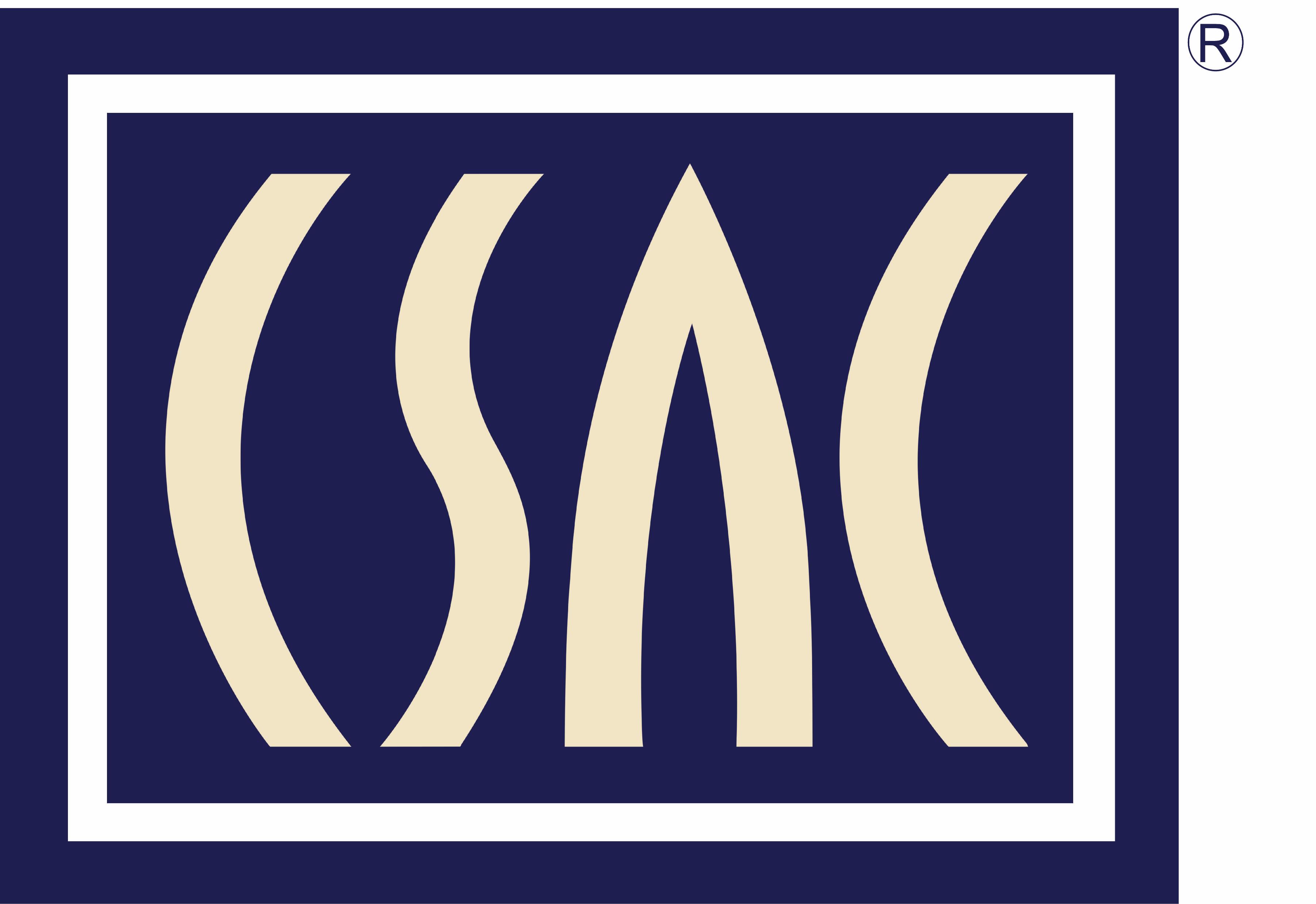 Continued…
AB 177 (2021) – eliminated 17 additional criminal administrative fees; provided $50 million annual ongoing backfill; intent of Legislature to provide funding formula and reporting requirements in 2022.

AB 199 (2022) – included the backfill allocation methodology and reporting requirements based off AB 177.  County reporting requirements include:
May 1, 2023 – the revenue collected for each of the 17 eliminated fees for the most recent three previous years.
Each year before January 10 – the total annual budget of the county department/s receiving any portion of the backfill, accounting expenditures, and detailed description of the use of funds.